Моя семья Meine Familie feiert den Geburtstag.(день рождения)
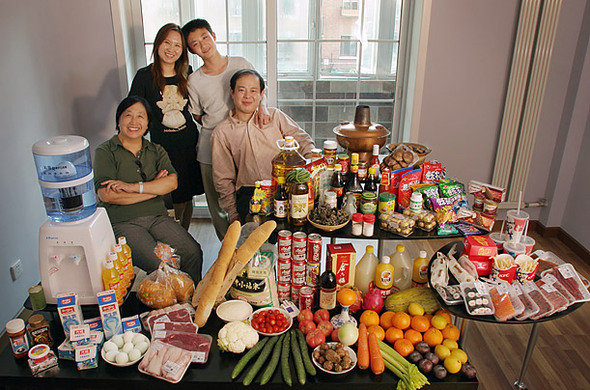 Die Familie hat 2 Kinder. Sie gehen spazieren.
Моя семья -это любовь. In der Familie lieben alle  einander (друг друга).
Я люблю цветы. Ich habe die Blumen gern.
Wir sehen Mutter, Vater, Tochter und Sohn. Sie sind gluecklig.(счастливые)